SREDNJA VAMPIRSKA SUMRAK SAGA ŠKOLA „JURE GRANDO”
Karin Milotić
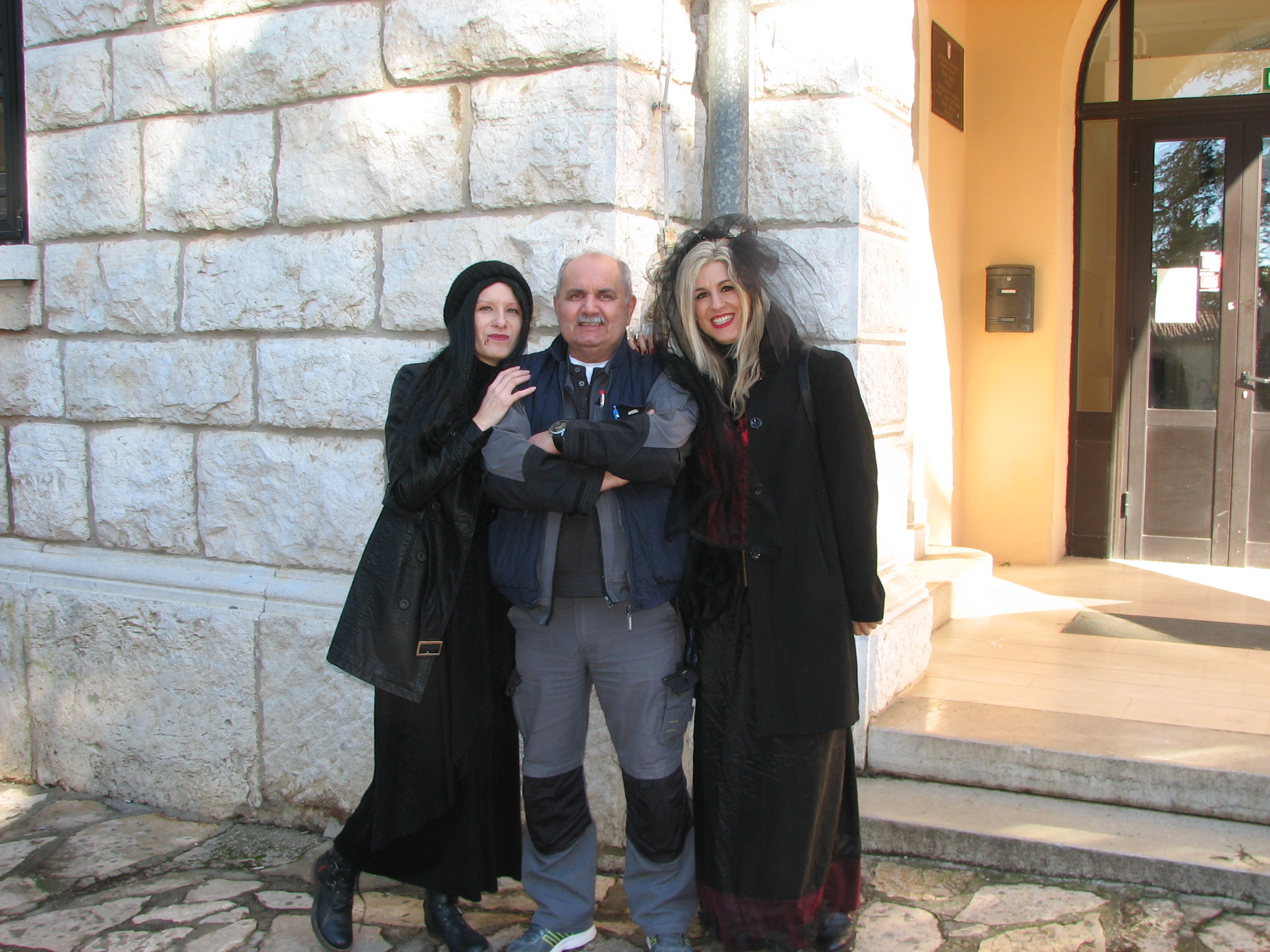 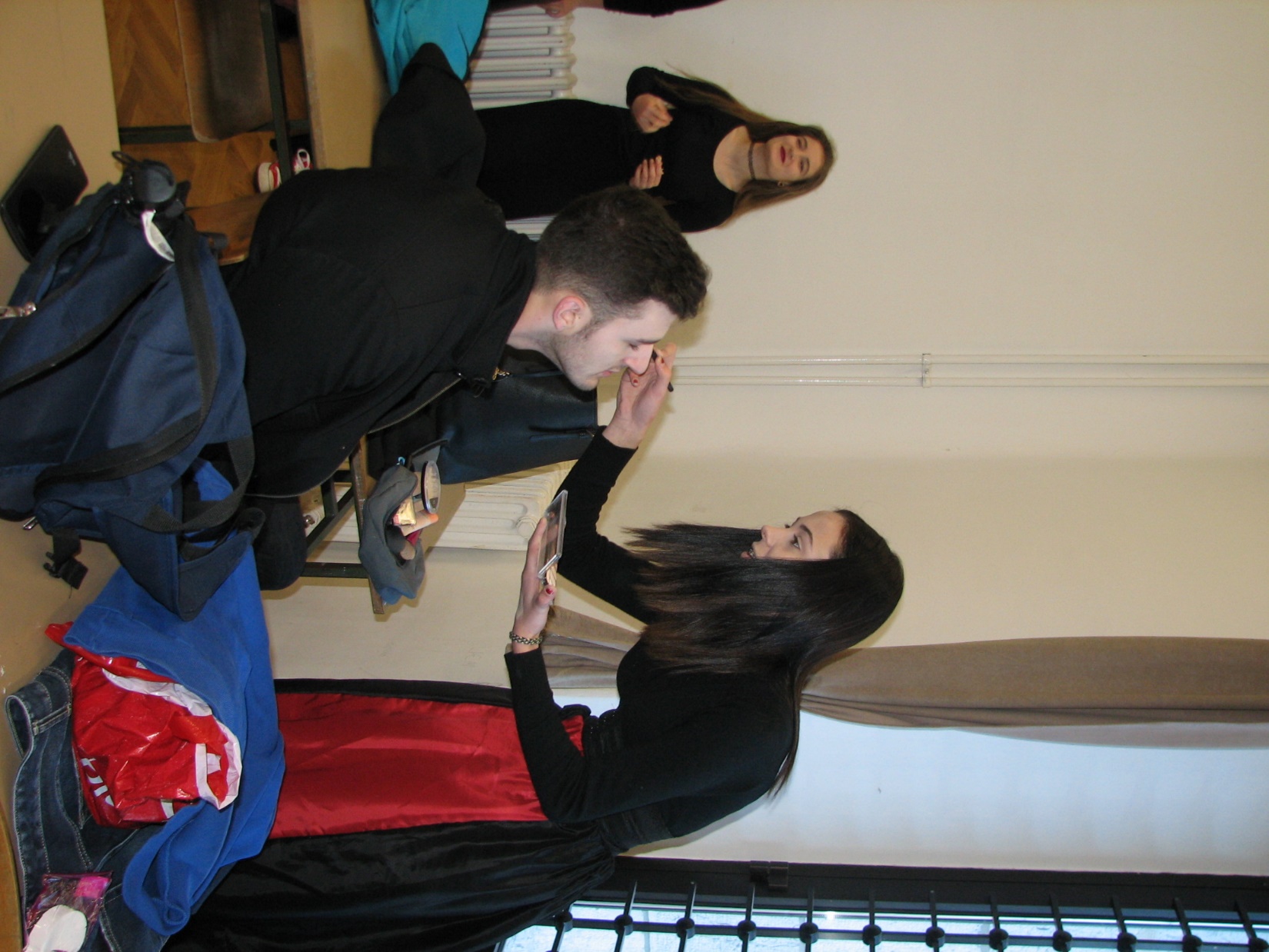 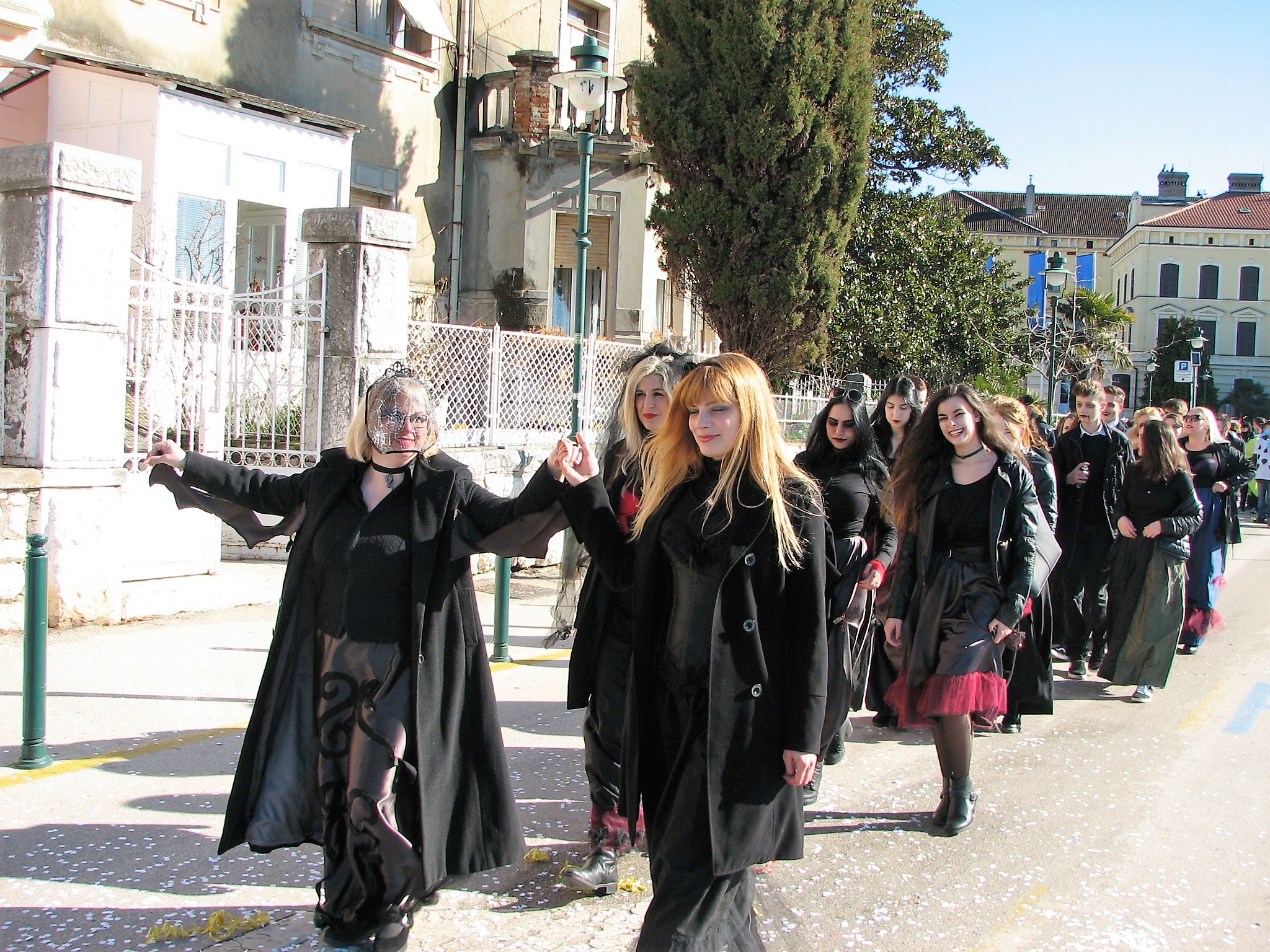 Škola nudi brojna usmjerenja, a učenici se najviše opredjeljuju za Mlade laborante - smjer vađenja krvi iz vratnih žila.
Škola također nudi brojne izvannastavne aktivnosti i fakultativne predmete od kojih ističemo likovnu sekciju „50 nijansi crne“, školski sportski klub za dresuru šišmiša te mlade astronome, smjer izbjegavanja sunca.
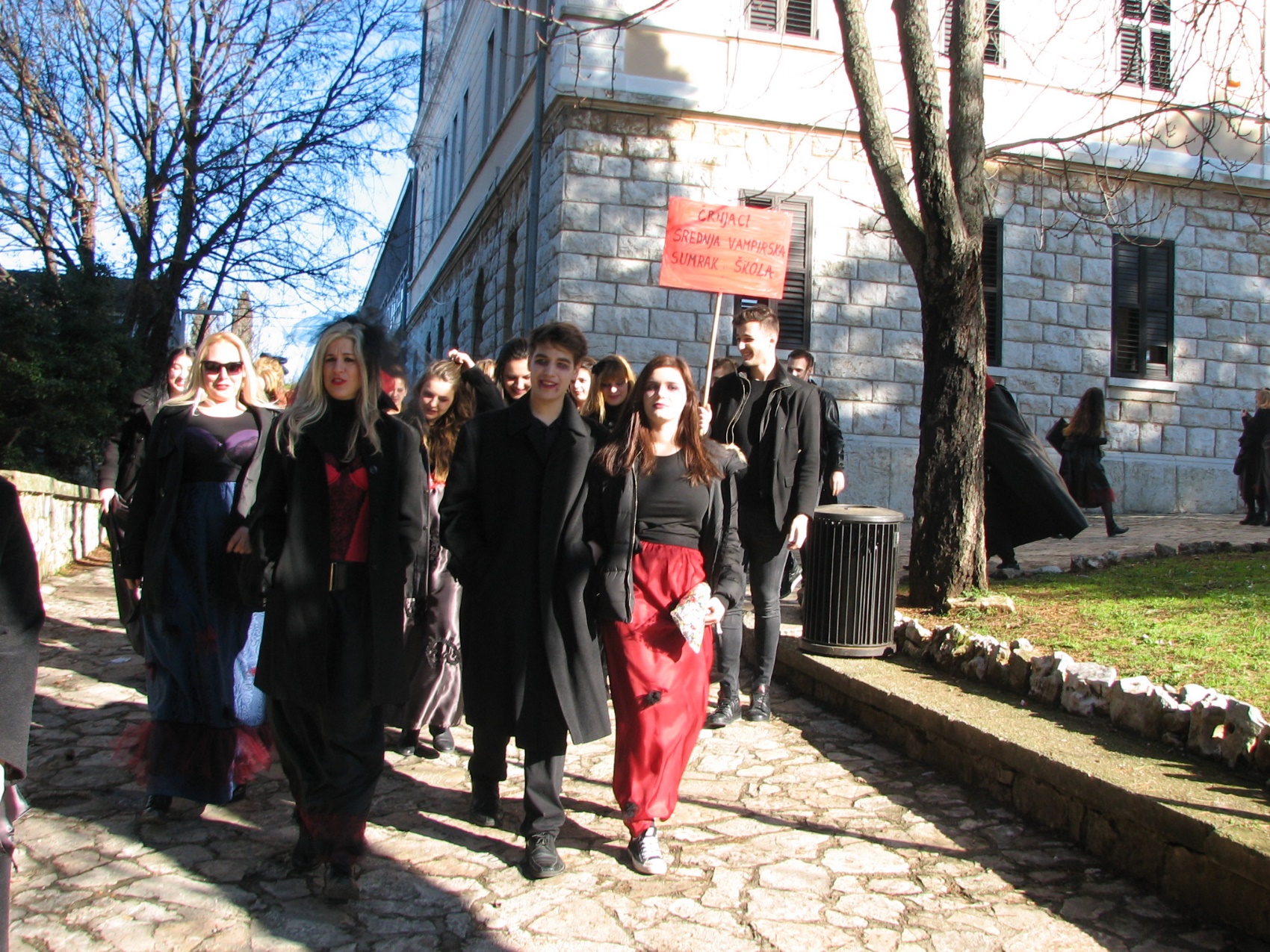 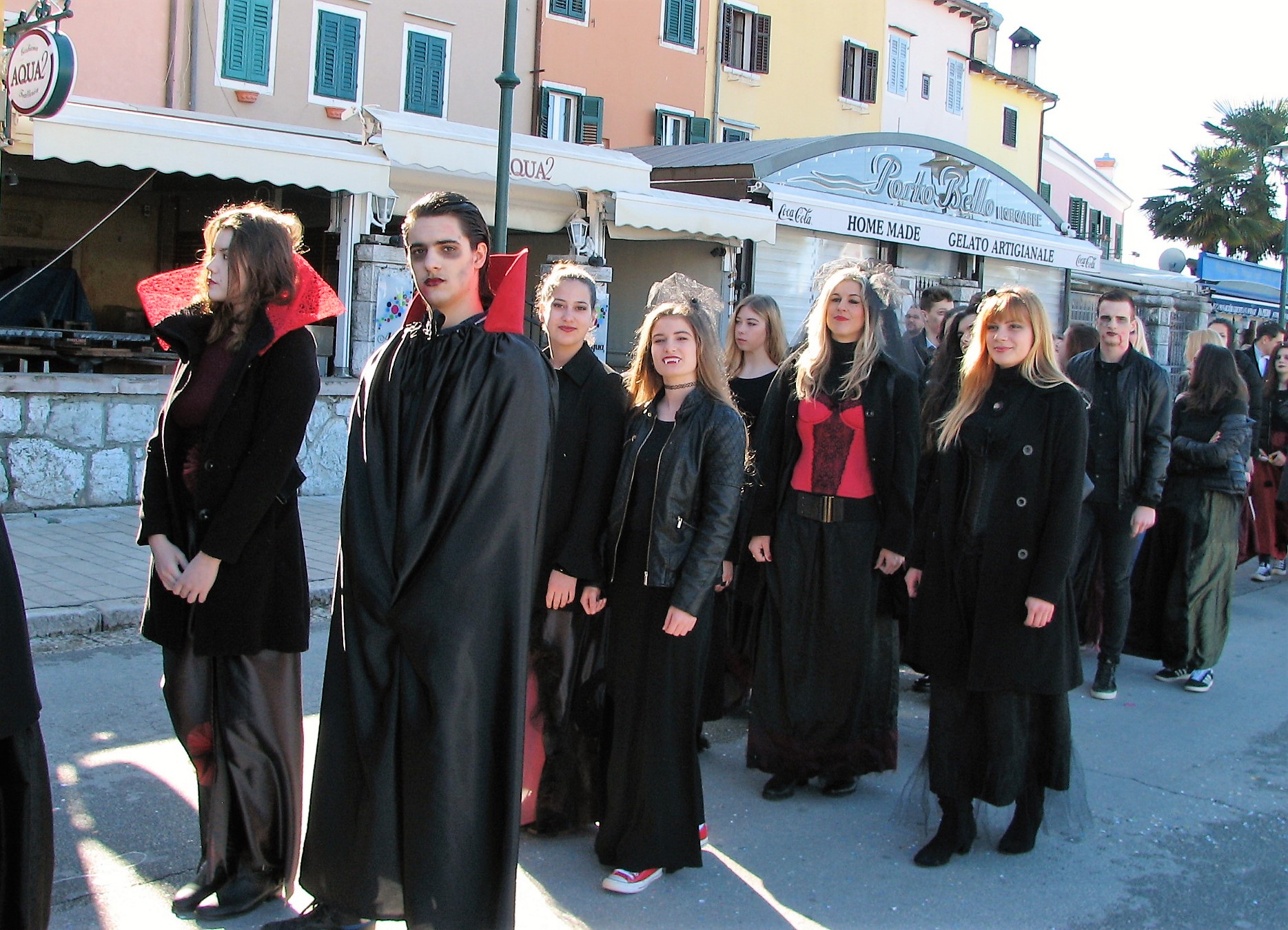 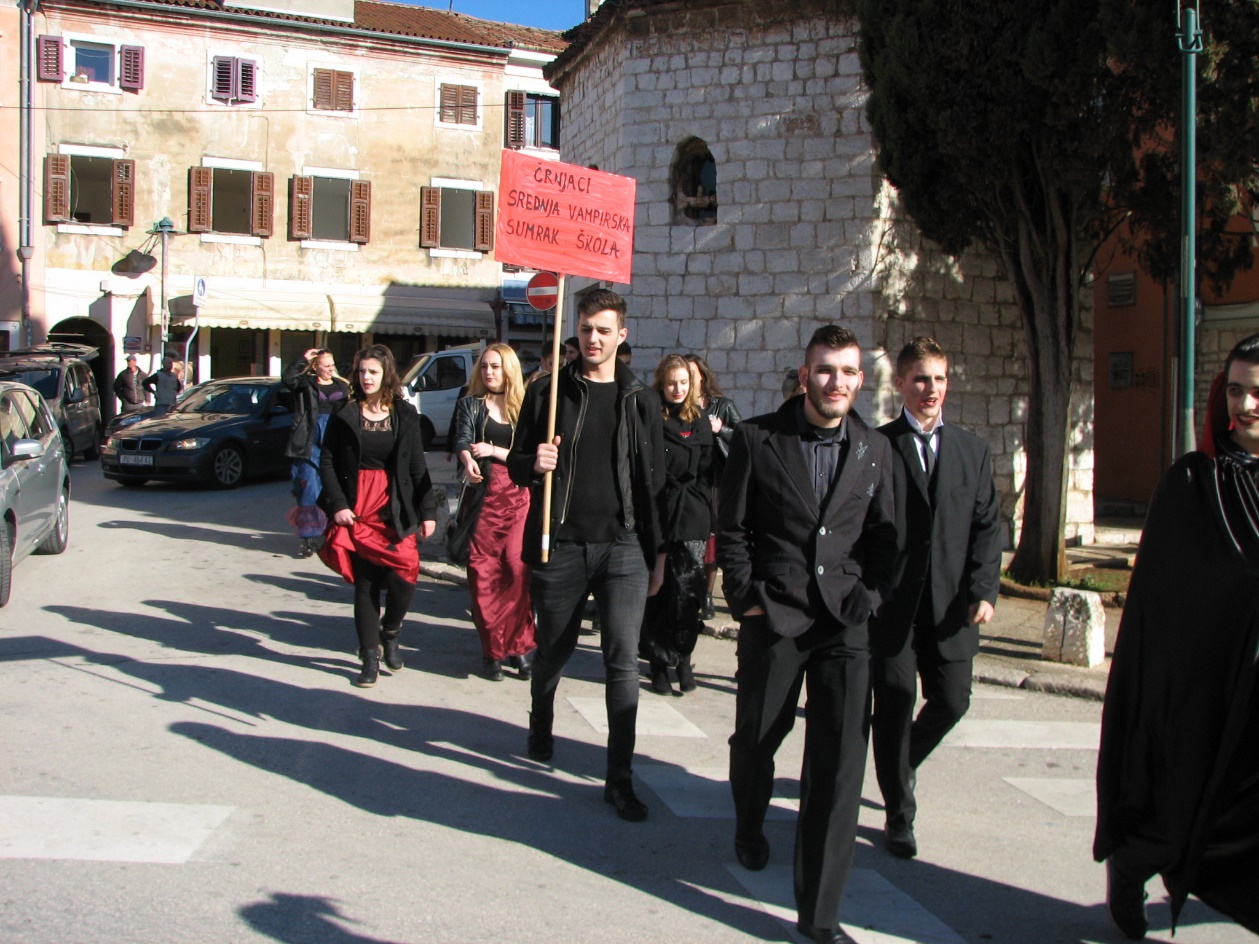 Naši mladi biolozi osvojili su prvo mjesto na državnom natjecanju s eksperimentalnim radom „Krvožilni sustav čovjeka - protok krvi od kapilara do srca“.
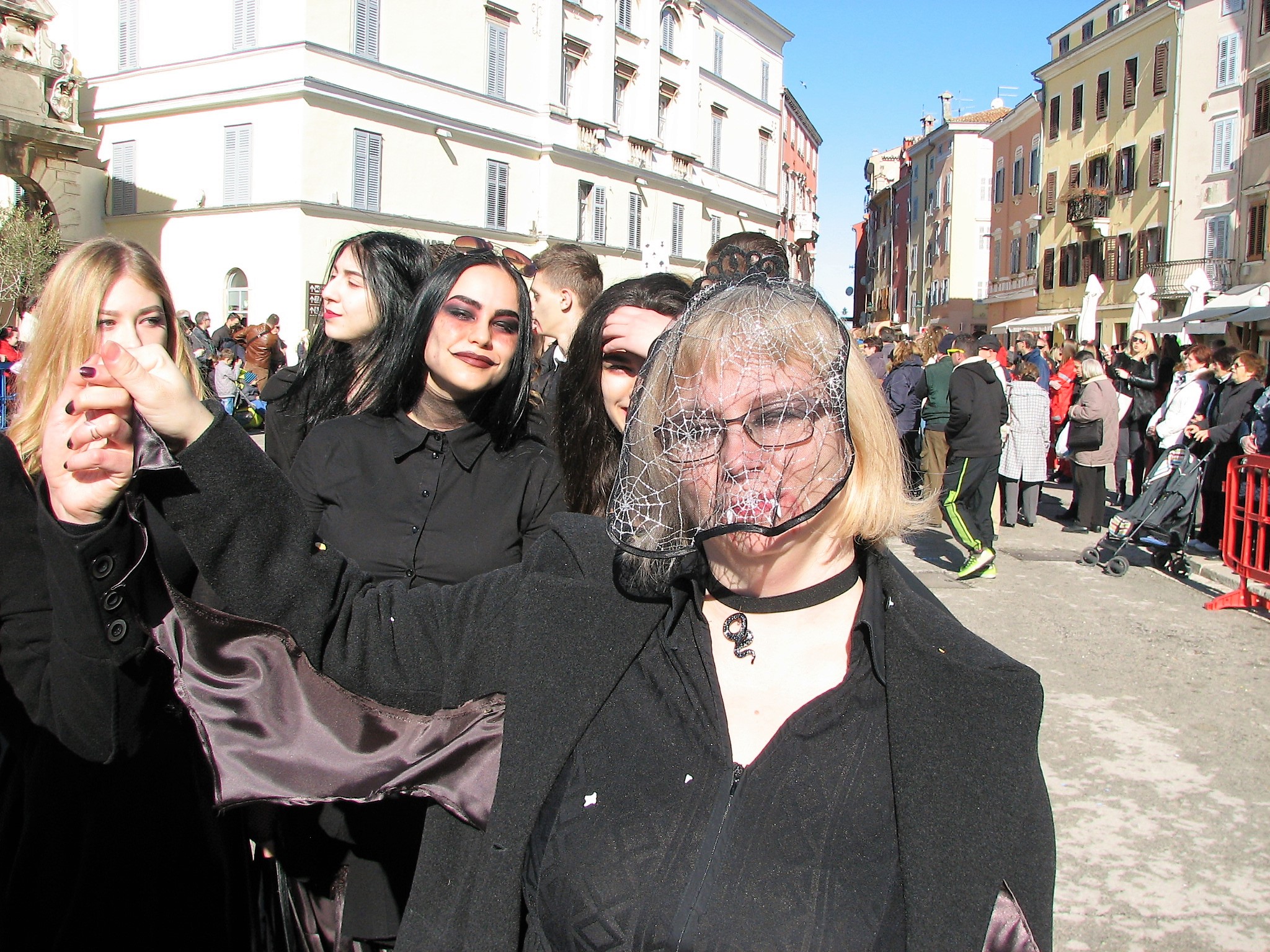 Predavači i obavezni predmeti na maturi: 

Budicin: Određivanje željeza u krvi
 Milotic: Likovna sekcija "50 nijansi crne"
 Kovačević: Dresura šišmiša
 Svilar: Dodavanje sunca na fotografijama u photoshopu
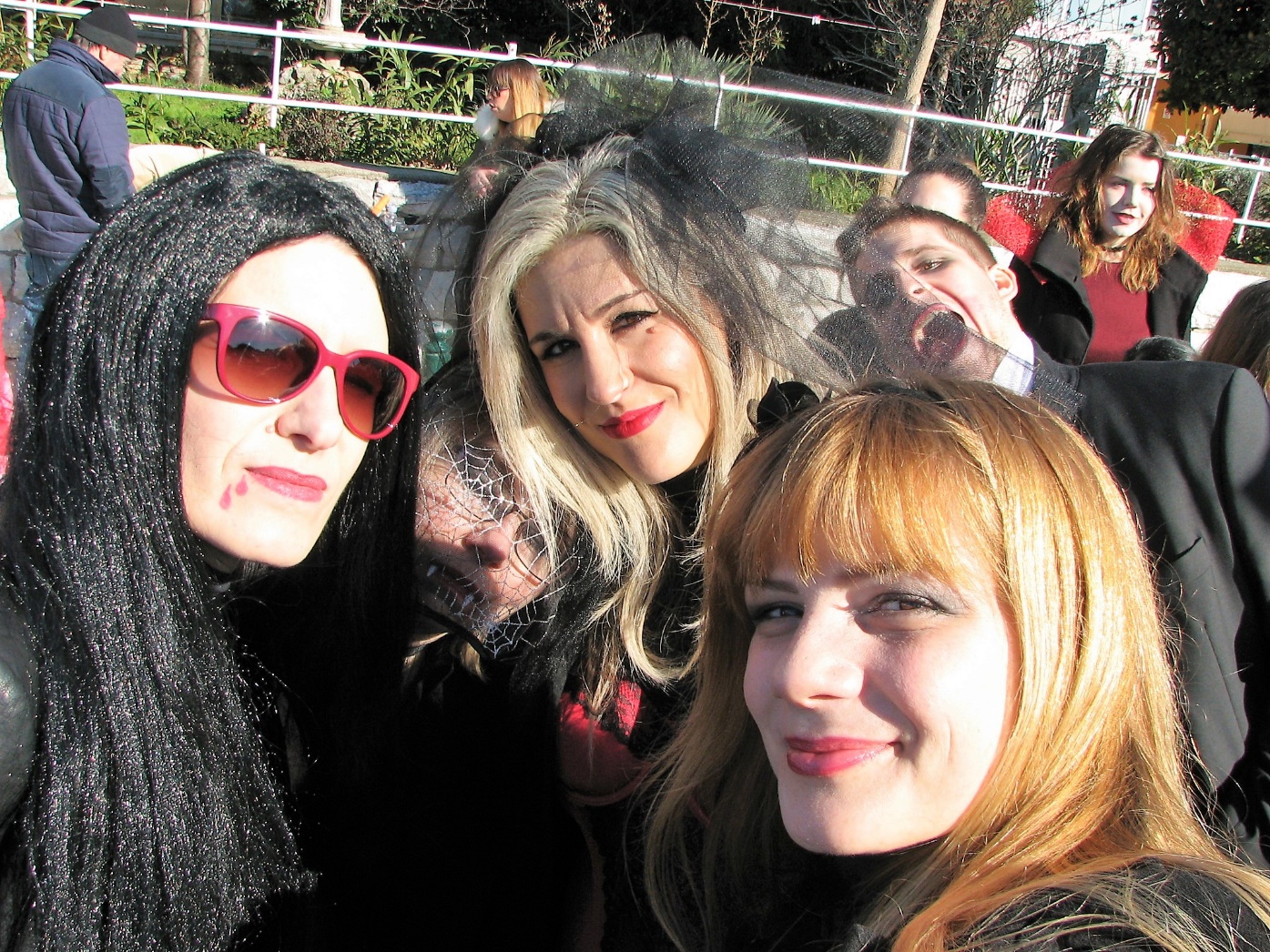 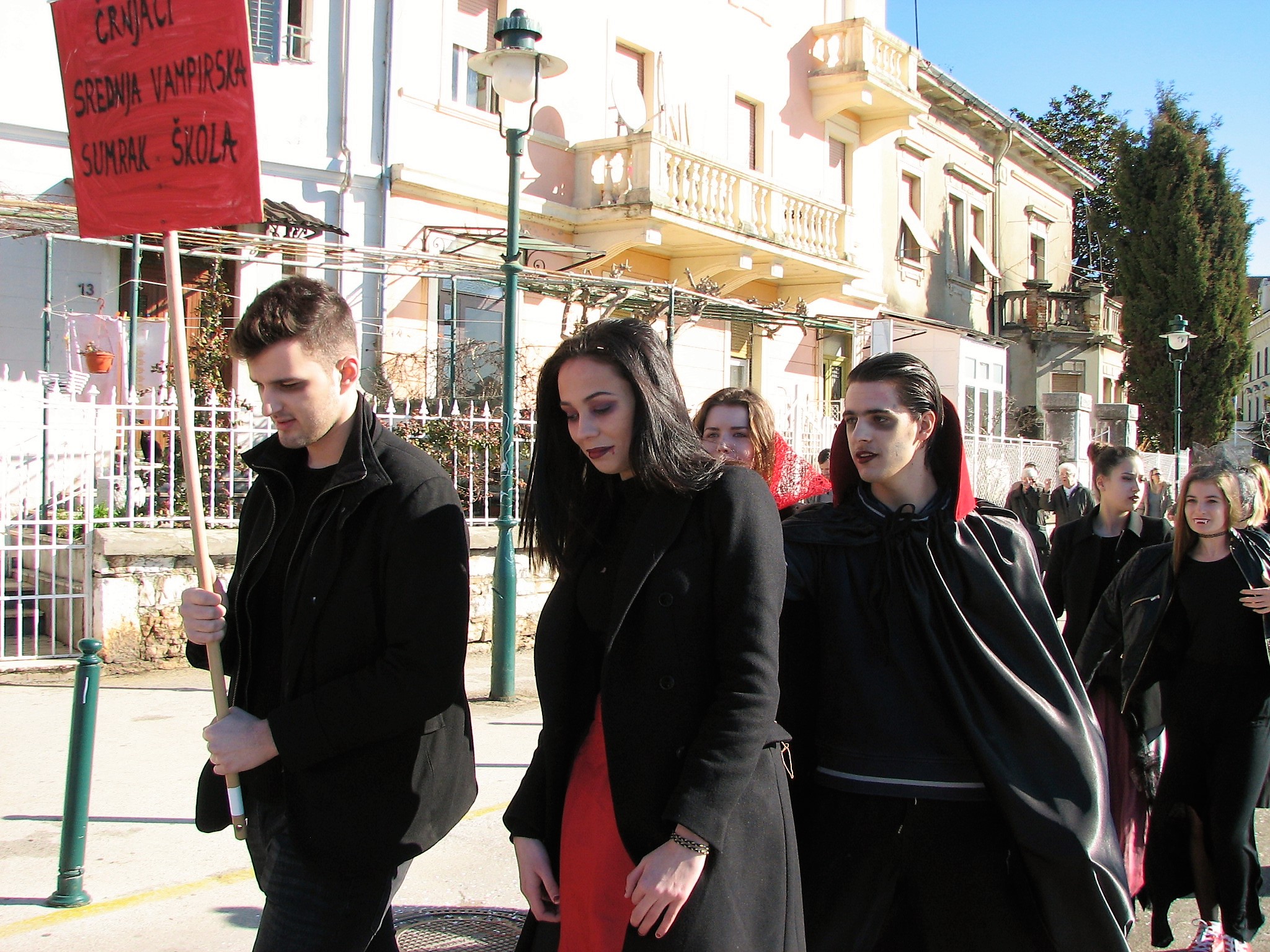 Nastava počinje u 22.00, a završava u ranim jutarnjim satima.
U vrijeme marende, građanima se ne preporučuje šetnja oko škole u krugu od 100 m te zadržavanje u školskom parku u vrijeme malog odmora.
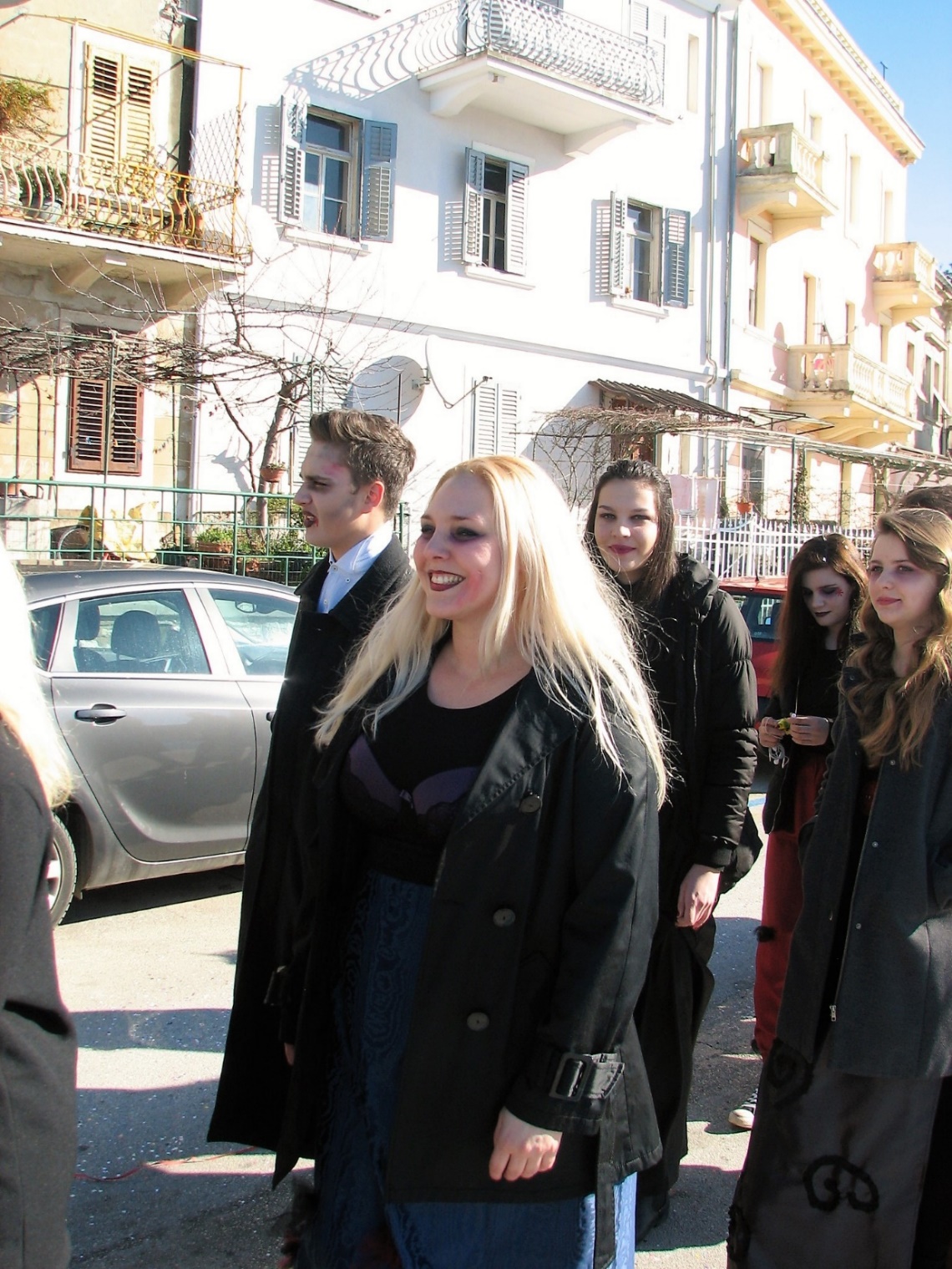